Figure 2. Examples of graphical analysis results. (A) GC skew graph calculated in all regions of the entire genome ...
Nucleic Acids Res, Volume 38, Issue suppl_2, 1 July 2010, Pages W700–W705, https://doi.org/10.1093/nar/gkq315
The content of this slide may be subject to copyright: please see the slide notes for details.
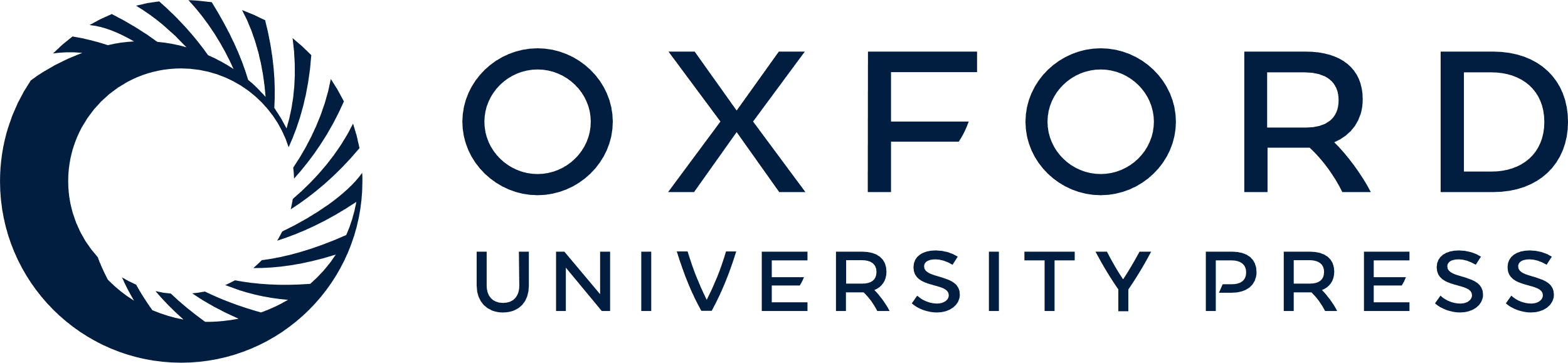 [Speaker Notes: Figure 2. Examples of graphical analysis results. (A) GC skew graph calculated in all regions of the entire genome (red), coding regions (green), intergenic regions (blue) and third nucleotide in codons (purple) with genomicskew function in B. subtilis genome. (B) Codon table of B. subtilis genome visualized with codon_usage function. (C) Nucleotide frequency in regions of 100 bp around start and stop codons using all genes within the genome of B. subtilis using view_cds function. Strong conservation of nucleotides at start and stop codons, as well as conserved upstream Shine–Dalgarno sequence can be observed. (D) Chaos game representation visualized for Synechococus sp.


Unless provided in the caption above, the following copyright applies to the content of this slide: ï¿½ The Author(s) 2010. Published by Oxford University Press.This is an Open Access article distributed under the terms of the Creative Commons Attribution Non-Commercial License (http://creativecommons.org/licenses/by-nc/2.5), which permits unrestricted non-commercial use, distribution, and reproduction in any medium, provided the original work is properly cited.]